Planning Considerations when Preparing for a Wider Opening
Health and Safety
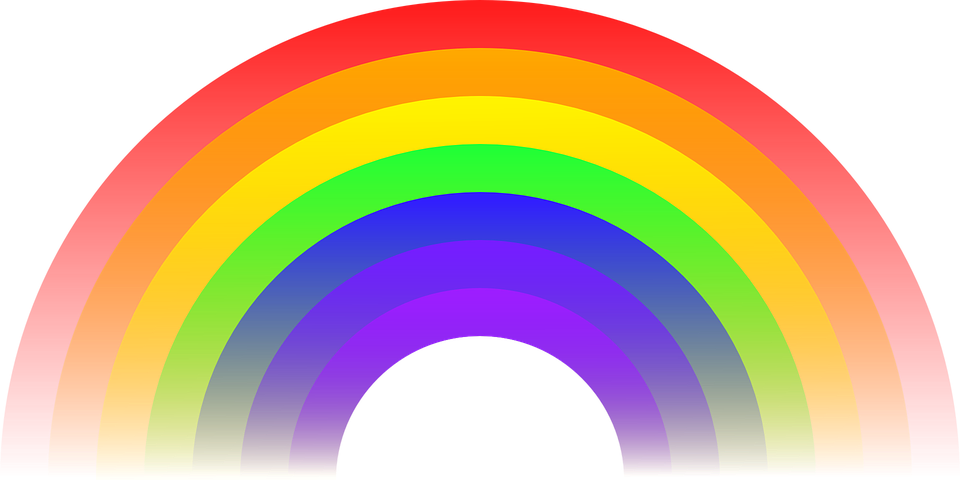 Tissue Disposal
Extra Cleaning
Safeguarding
PPE
Soap
Routines and adjustments
Qualifications incl. Paediatric First Aid
Gathering Information From Parents
Waste 
Management
Displays
Skills
Safe Gel use
Furniture- Cleaning and Removal
Resources
Bins
Numbers of Children
Safety
Identifying and Assessing Risks
Hand Sanitiser
Risk Management
Organisation
Update and Review Policies
Toileting
Routines
Air Flow
Available 
Space
Requirements
 & Guidance
Staggering Break Times
Removal Soft Toys, Furniture and Malleable
Collection/Drop Off   Arrangements
Processes For Visitors
Bike/ Prams
Staffing 
Ratios
Grouping Children
Catering
Education
Break Away Spaces
Getting To and From Setting
Responding to Children’s Experiences
Storage Of Additional Furniture
Adapting the Learning Environment
Transition
Handwashing
Planning for 
 Needs
Planning For
Outbreaks
Supporting well-being of child/ parent
Developing Children’s Independence
Rebuilding Relationships
Compliance
Enhanced 
Laundering
Separation
Organising Home Learning
Meal  and 
Social Times
Infection control
Assess and Starting Points
Identify Resources
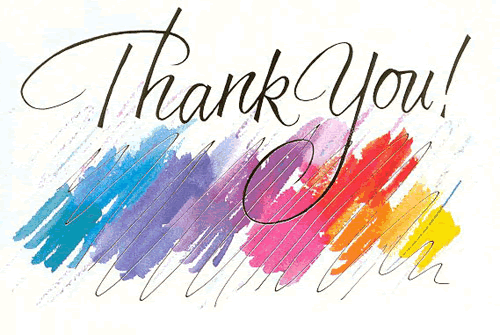 Early Years 
Foundation Stage
Signage
Re-establishing Routines
Organising Resources
Identify Gaps in Children’s Learning
Time tables
Continuity for Key worker
 and Vulnerable children
Physical Exercise
For your support
Consider ‘at home’ experiences
Communication